MEMBUAT POLA MOTIF HIASAN BUSANA DAN LENAN RUMAH TANGGA
.
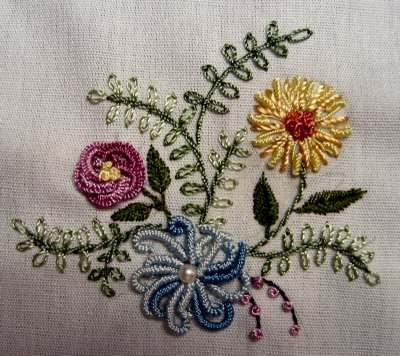 Oleh: Dra.Enny Zuhni Khayati,M.Kes
Membuat Motif Hiasan pada Kain atau Busana
Untuk membuat Motif hiasan pada permukaan kain digunakan tusuk hias, perlu disesuaikan dengan karakteristik teknik sulamannya, misalnya jika memilih teknik melekatkan benang maka motif hiasannya harus menggunakan garis berputar atau garis spiral yang tidak putus-putus dan lain sebagainya.Untuk menghadirkan karya-karya yang bervariasi perlu mengembangkan ide-ide baru yang menarik.
SUMBER IDE
Sumber ide adalah segala sesuatu yang dapat menginspirasi seseorang sehingga  timbul ide-ide baru. 

    Sumber Ide dapat diklasifikasikan

a. SUMBER IDE NYATA
        FLORA, FAUNA, GEOMETRIS, BENDA- 
        BENDA ALAM RAYA
B, SUMBER IDE TIDAK NYATA
        SPIRIT KARTINI
        KERUKUNAN,DLL.
Konsep Dasar Mengembangkan Sumber Ide
Transformasi(+),ada perubahan  tetapi karakter aslinya masih dapat dikenali, karena cirikhasnya  tidak ditinggalkan.
2.  Devormasi (-),berubah lebih sederhana/ simple namun  tidak merubah makna
 3. Metamorfosis Mengalami perubahan  melalui proses dan menjelma menjadi yang berbeda
MENGGAMBAR HIASAN BUSANA
Menggambar hiasan  adalah pengorganisasian atau menyusun unsur-unsur desain (visual seni rupa) seperti: titik, arah,garis,tekstur, value, warna, bidang, ruang dan tekstur menjadi satu kesatuan yang harmonis. Dapat juga diartikan sebagai hasil angan-angan dalam bentuk gambar yang harus mempunyai nilai keindahan. Gambar tersebut nantinya akan diselesaikan dengan teknik sulaman.
lanjutan
Paduan unsur-unsur desain yang berdampingan akan menimbulkan kesan  selaras atau bertentangan.
Paduan unsur-unsur desain yang berdampingan disebut Harmoni, sedangkan paduan unsur-unsur desain yang bertentangan disebut Kontras.
Rangkaian  Harmoni dan Kontras dalam komposisi disebut Irama
lanjutan
Kehadiran aksen dan tata warna dalam sebuah komposisi akan menimbulkan daya tarik yang besar ke arah yang diberi aksen dan diwarnai yang baik. Apabila dalam satu komposisi hanya dihadirkan satu aksen saja maka aksen tersebut akan memiliki kemenarikan yang sangat kuat
POLA KOMPOSISI MOTIF HIASAN
POLA HIAS SERAK
POLA HIAS BERANTING
POLA HIAS PINGGIRAN
POLA HIAS PENGISI BIDANG
POLA HIAS BERPUTAR
POLA HIAS  BEBAS /ARAH ISTIMEWA
POLA MOTIF SERAK
Pola serak atau pola tabur yaitu ragam hias kecil-kecil yang diatur jarak dan susunannya mengisi seluruh permukaan atau sebahagian bidang yang dihias. Ragam hias dapat diatur jarak dan susunannya apakah ke satu arah, dua arah, dua arah (bolak balik) atau ke semua arah.
Pola Motif Serak
Pola Motif Beranting
Pola motif beranting ialah motif diulang-ulang secara teratur dan sambung –menyambung ke segala arah
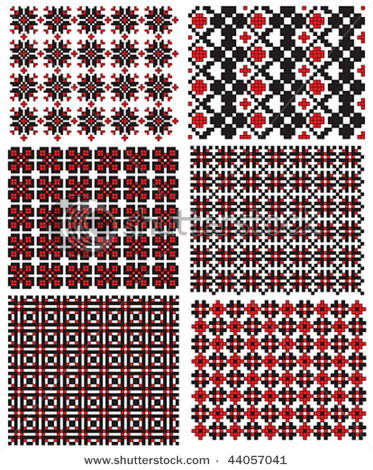 POLA MOTIF PINGGIRAN
Pola pinggiran yaitu ragam hias disusun berjajar diulang-ulang mengikuti garis lurus atau garis lengkung yang saling berhubungan satu dengan yang lainnya.
 Pola pinggiran ini ada lima macam yaitu pola pinggiran berdiri, pola pinggiran bergantung, pola pinggiran simetris, pola pinggiran berjalan, dan pola pinggiran memanjat, dan menjuntai
Pola Motif Pinggiran Simetris
Pola pinggiran simetris yaitu ragam hias di susun berjajar dimana bagian atas dan bagian bawah  atau bagian  kanan  dan bagian kirinya sama .
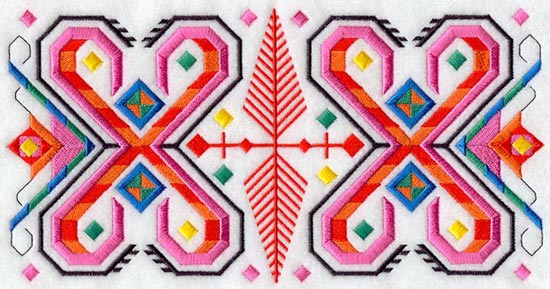 Pola motif pinggiran berdiri/ tegak
Pola pinggiran berdiri yaitu ragam hias disusun berjajar berat ke bawah atau disusun makin ke atas semakin kecil.
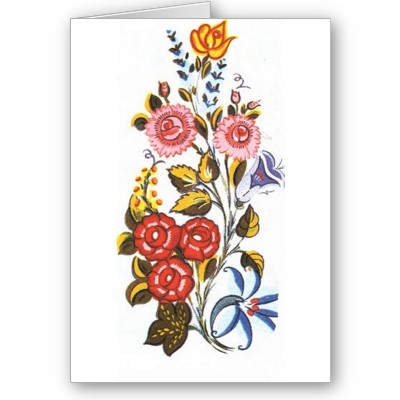 Pola motif Pinggiran Berdiri/ tegak
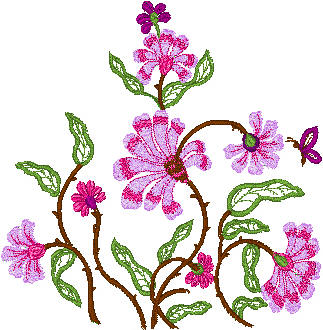 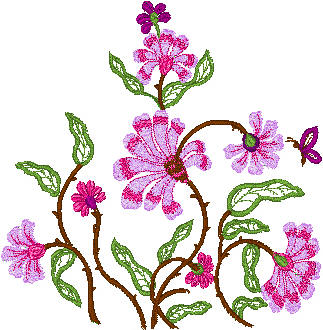 Pola motif Pinggiran Bergantung
Pola pinggiran bergantung yaitu kebalikan dari pola pinggiran berdiri yang mana ragam hias disusun berjajar dengan susunan berat ke atas atau makin ke bawah makin kecil sehingga terlihat seperti menggantung
POLA MOTIF PINGGIRAN BERGANTUNG
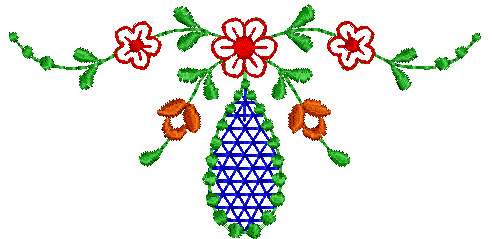 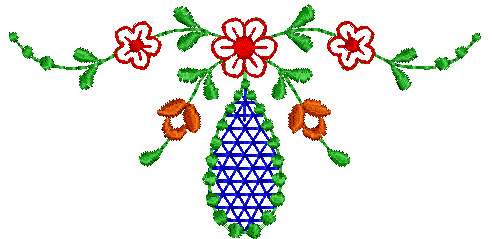 Pola Motif Memanjat
Pola pinggiran memanjat yaitu susunan ragam hias yang disusun berjajar pada garis tegak lurus sehingga seolah-olah motif bergerak ke atas/memanjat
POLA MOTIF PINGGIRAN MEMANJAT
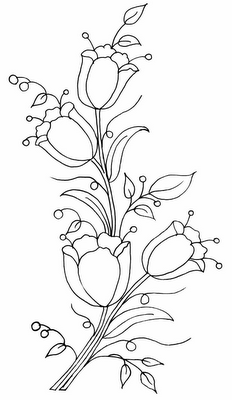 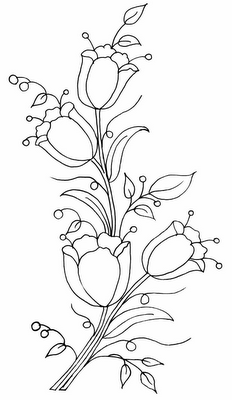 Pola Motif Berjalan
Pola pinggiran berjalan yaitu susunan ragam hias yang disusun berjajar pada garis horizontal dan dihubungkan dengan garis lengkung sehingga motif seolah-olah bergerak ke satu arah
Pola Motif Pinggiran Berjalan
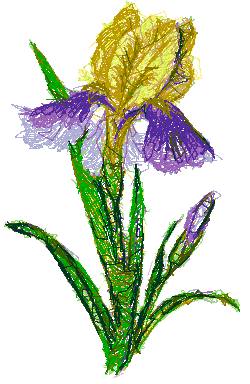 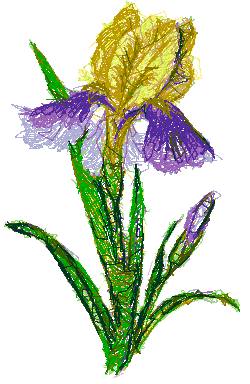 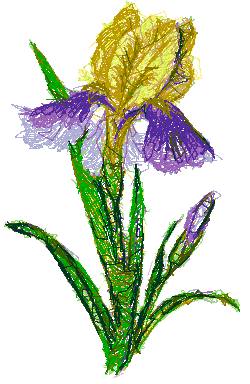 POLA MOTIF PINGGIRAN BERJALAN
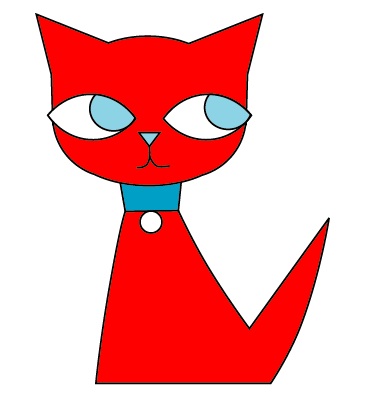 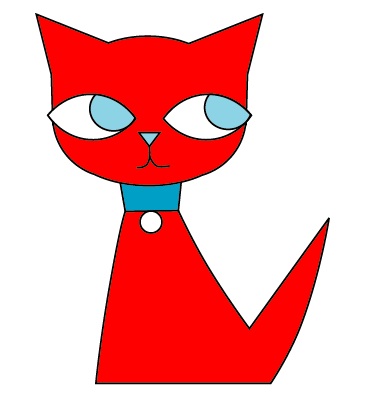 Pola motif menjuntai
Pola pinggiran menjuntai yaitu susunan ragam hias yang disusun berjajar pada garis lengkung digonal  sehingga seolah-olah motif bergerak ke bawah
POLA MOTIF MENJUNTAI
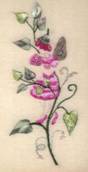 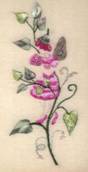 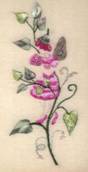 POLA MOTIF PENGISI BIDANG
Mengisi bidang segi empat, ragam hias bisa disusun mengikuti bentuk bidang di pinggir atau di tengah atau pada sudutnya saja sehingga memberi kesan bentuk segi empat
POLA PENGISI BIDANG SEGI EMPAT
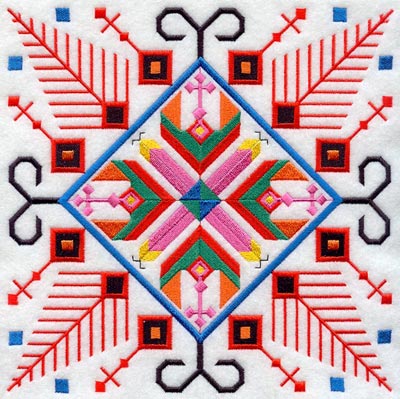 Contoh Pola Motif Batas Bidang
POLA MOTIF PENGISI BIDANG BULAT
Pola mengisi bidang lingkaran/ bulat lingkaran, ragam hias dapat disusun mengikuti pinggir lingkaran, di tengah atau memenuhi semua bidang lingkaran.
POLA MOTIF PUSAT ATAU PENGISI BIDANG BULAT
POLA MOTIF PUSAT ATAU PENGISI BIDANG BULAT
Pola motif tengah sisi bidang
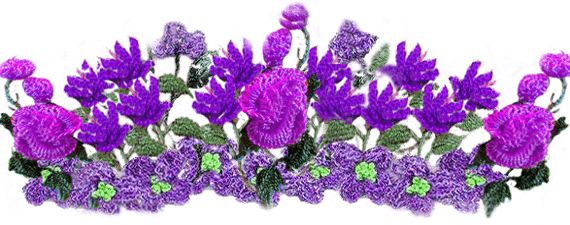 CONTOH MACAM-MACAM POLA MOTIF TENGAH SISI
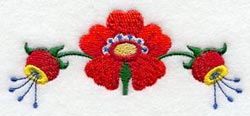 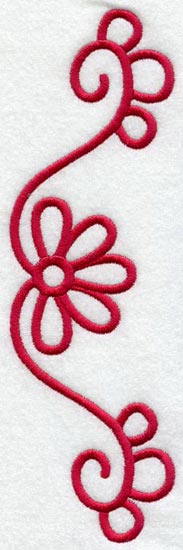 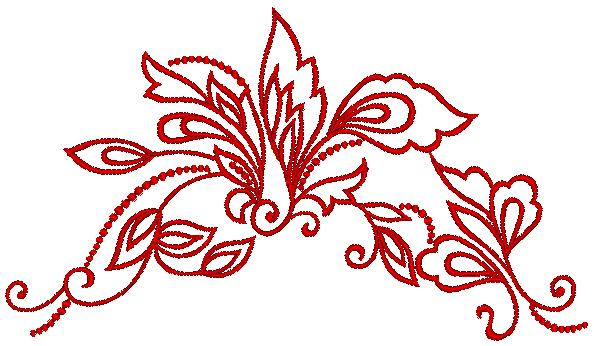 POLA MOTIF TENGAN SISI
POLA MOTIF PENGISI BIDANG SEGI TIGA
Mengisi bidang segi tiga, ragam hias disusun memenuhi bidang segi tiga atau di hias pada setiap sudut segitiga.
Pola motif sudut
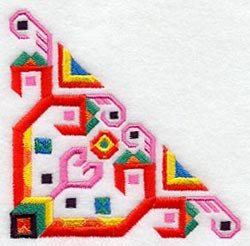 Pola hias bidang segi tiga/sudut
POLA HUBUNGAN BATAS DAN PUSAT
HUBUNGAN POLA MOTIF  PUSAT DAN BATAS BIDANG
Pola hubungan motif  batas dan tengah sisi
POLA HUBUNGAN MOTIF SUDUT DENGAN MOTIF PUSAT
POLA MOTIF  BEBAS
Pola bebas yaitu susunan ragam hias yang tidak terikat susunannya apakah arah horizontal atau vertikal, makin ke atas susunannya makin kecil atau sebaliknya, dll. Yang perlu diperhatikan adalah susunannya tetap sesuai dengan prinsip-prinsip desain dan penempatan hiasan pada benda tidak mengganggu jahitan atau desain struktur benda.
POLA MOTIF  BEBAS/ ISTIMEWA
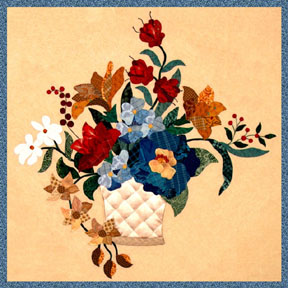 PENYAJIAN DESAIN HIASAN
SKETSA DESAIN ( SKETCHING DESIGN)
GAMBAR KERJA ( PRODUCTION DESSIGN)
DESAIN PRESENTASI (PRESENTATION DESIGN)
PENYAJIAN DESAIN SKETSA
Desain sketsa motif hiasan merupakan susunan unsur- unsur desain hiasan yang  tercipta  dengan indah dan kreatif sesuai dengan karakteristik teknik ragam hias yang dipilih dengan memperhatiakan prinsip prinsip desain dan pengembangan sumber ide.
Desain Struktu Bantal dan Guling Tidur
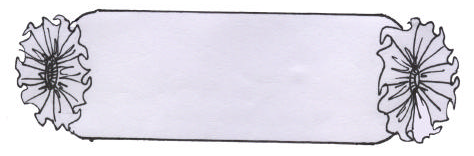 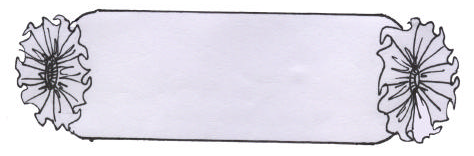 Desain Sketsa Alas Bantal Tidur Dengan Hiasan Sulaman Bebas
Desain hiasan alas bantal
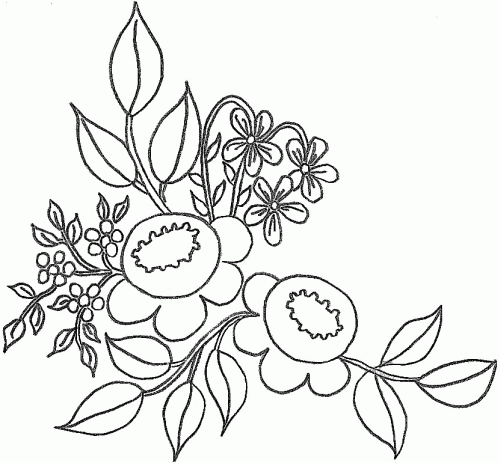 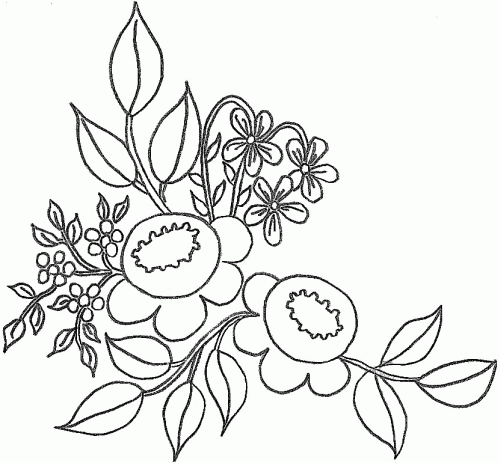 PENYAJIAN GAMBAR KERJA
Desain   gambar kerja adalah  panduan kerja untuk menyelesaikan desain sketsa motif ragam hias tekstil,dilengkapi keterangan  secara rinci   dan jelas, sehingga motif ragam hias tersebut dapat dikerjakan dengan mudah , cepat dan tepat.
Gambar Kerja Alas Bantal Tidur
BIRU, Ts.satin
HIJAU LUMUT, Ts.Flanel
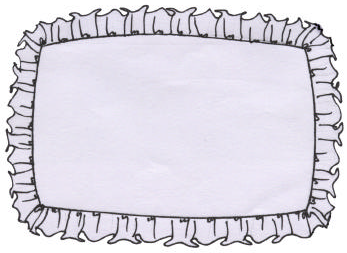 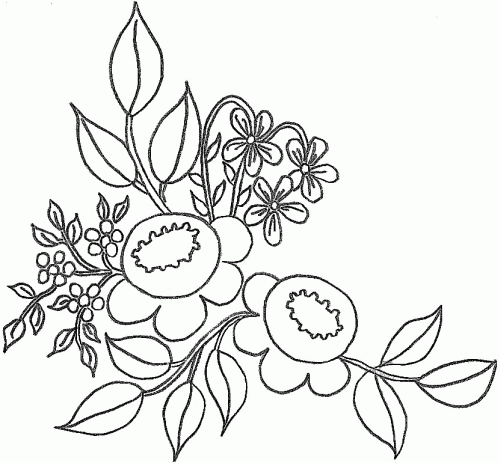 KUNING  SEDANG
Ts. Satin
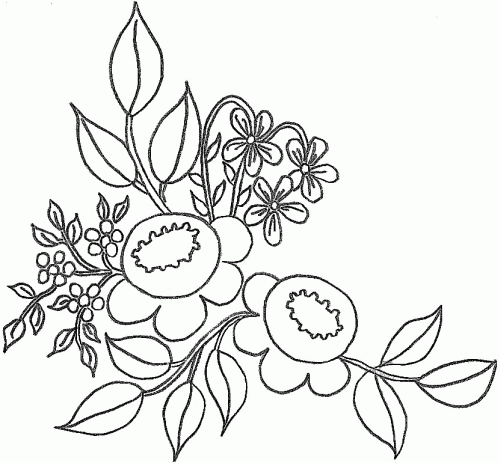 BIRU  MUDA, Ts, Feston
Ukuran alas bantal dan warna hiasan
  lebar 40Cm dan
  panjang 60 Cm
  Lebar struk 5 Cm
  Warna hijau muda
  Tekstur polos
  Lokasi hiasan : sudut  kanan
HIJAU LUMUT SEDANG.Ts.Flanel
MERAH  MARUN, Ts.Feston
HIJAU LUMUT,Ts. Satin
GAMBAR KERJA GULING TIDUR
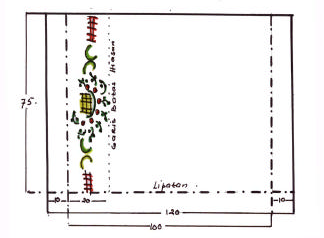 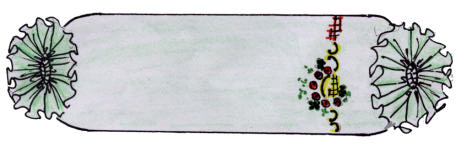 Ukuran Guling Tidur
(100 + 10 + 10) X 75 cm
- Hiasan terletak diujung
10 cm dari serutan
selebar 20 cm.
Dalam penyajian gambar kerja yang perlu diperhatikan adalah
1. Semua detail motif harus digambar dengan jelas disertai dengan keterangan yang lengkap.
2. Jenis tusuk hias yang digunakan.
3. Warna-warna yang dipilih.
4. Jenis benang yang dipakai.
5. Jenis bahan pokok (bahan desain struktur) -Penyelesaian tepi kain
DESAIN PRESENTASI
Desain presentasi yaitu desain hiasan busana yang dilengkapi dengan warna dasar atau corak yang menggambarkan warna desain struktur dan warna desainhiasannya. Desain presentasi ini biasanya dimanfaatkan  untuk promosi sehingga penyajiannya harus rapi dan menarik. Contoh bahan atau Kain, benang, dan contoh tusuk hiasnya dapat disertakan untuk melengkapi penyajian ini
Berilah warna pada desain struktunya, yang sesuai untuk alas bantal tidur
Lanjutan pewarnaan gambar desain
Gambar diwarnai yang menarik sesuai dengan warna bahan pokok ( desain strukturnya) dan warna hiasannya misalnya warna dasar hijau daun dapat dikombinasi dengan warna kuning emas, hijau lumut muda, putih tulang, merah muda. Kombinasi tersebut dapat menjadi serasi jika porsi masing-masing warna dikomposisikan yang tidak berlebihan.
Desain Presentasi
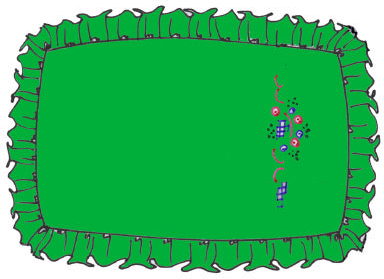 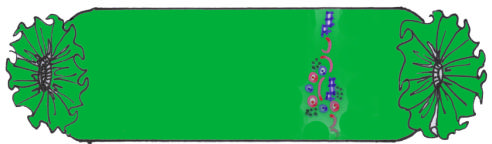 Bahan: Katun Jepang, lebar 230Cm
Urutan penyajian desain
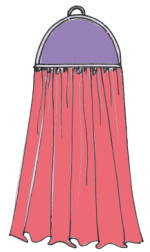 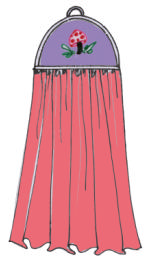 EVALUASI
Jelaskan mengapa dalam menggambar hiasan busana perlu menyusun komposisi unsur-unsur desain dengan baik?
Mengapa dalam menghias busana dengan teknik menyulam, perlu memilih bentuk pola motif hiasan yang sesuai dengan bidang yang dihiasi ?
Lanjutan evaluasi
3. Bagaimana caran memperoleh  pola motif hiasan busana yang  enak dipandang mata dan menarik? 
4. Bagaimana strategi mengajar membuat pola motif hiasan busana ?
Tugas:
1.Pelajari materi menggambar pola motif hiasan busana  dan lenan rumah tangga di atas di atas.
2. Jawablah pertanyaan atau evaluasi di atas
3.Buatlah media yang menarik untuk mengajar menggambar pola motif hiasan busana dan lenan rumah tangga
.
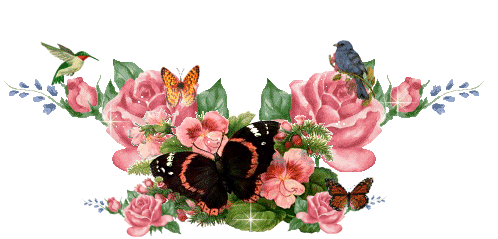